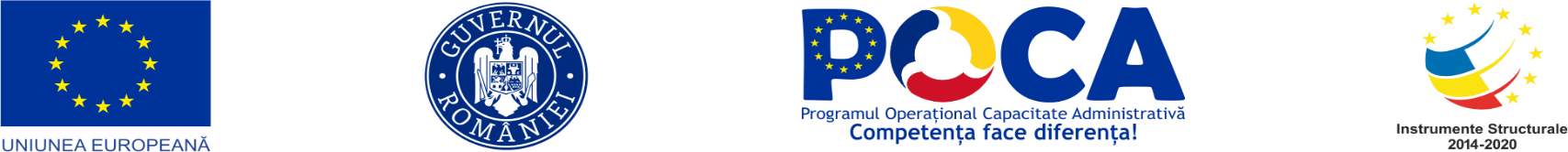 “CONSTRUIM COMUNITĂȚI ȘI OAMENI PRIN DIALOG STRUCTURAT ȘI PARTICIPARE PUBLICĂ”
PROIECT COFINANȚAT DIN FONDUL SOCIAL EUROPEAN PRIN 
PROGRAMUL OPERAȚIONAL CAPACITATE ADMINISTRATIVĂ 2014-2020
Cod SIPOCA 995/ Cod MySMIS 151210
Beneficiar: Asociația Simț Civic 
Partener: Asociația de Tineret Onix
Partener de Dezvoltare Locală: UAT Comuna Valea Râmnicului
Durata de implementare - 14 luni: 11.07.2022 - 10.09.2023
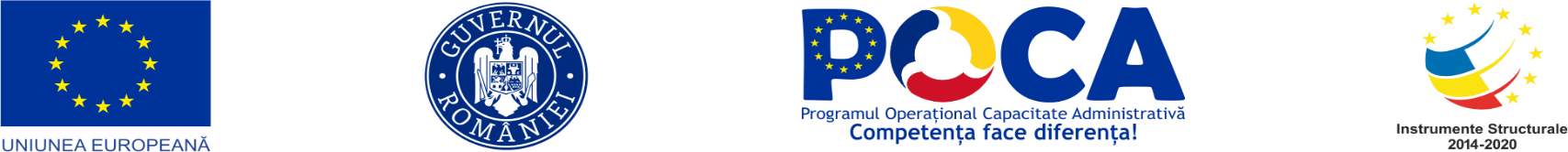 “CONSTRUIM COMUNITĂȚI ȘI OAMENI PRIN DIALOG STRUCTURAT ȘI PARTICIPARE PUBLICĂ”
Bine ați venit la Dezbaterea nr.4
cu tematica: nediscriminare și egalitate de șanse

”FEMEI ȘI BĂRBAȚI. SUNTEM EGALI LA MUNCĂ?” 

Râmnicu Sărat, jud. Buzău
18.03.2023-19.03.2023
Ziua 2
Dezbaterea se desfășoară cu respectarea Legii 52/2003 privind transparența decizională în administrațiile publice locale și centrale
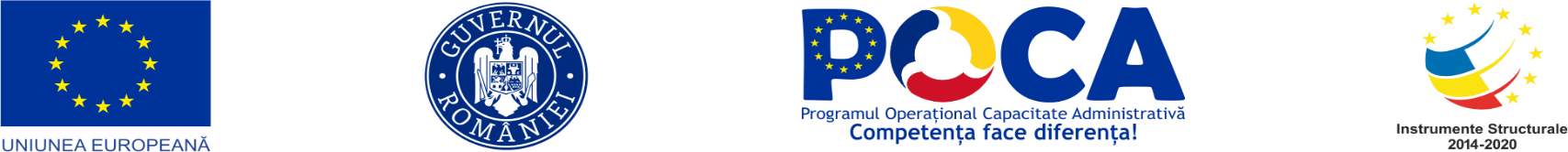 “CONSTRUIM COMUNITĂȚI ȘI OAMENI PRIN DIALOG STRUCTURAT ȘI PARTICIPARE PUBLICĂ”
EGALITATEA DE GEN
Prin egalitate de şanse şi de tratament între femei şi bărbaţi denumită și egalitat ede gen, se înţelege luarea în considerare a capacităţilor, nevoilor şi aspiraţiilor diferite ale persoanelor de sex masculin şi, respectiv, feminin şi tratamentul egal al acestora
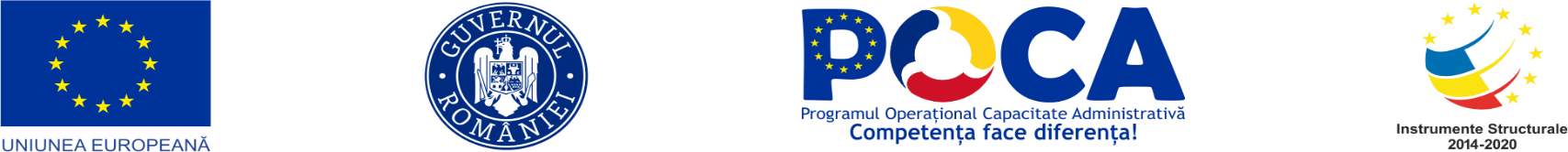 “CONSTRUIM COMUNITĂȚI ȘI OAMENI PRIN DIALOG STRUCTURAT ȘI PARTICIPARE PUBLICĂ”
Prin sex desemnăm ansamblul trăsăturilor biologice şi fiziologice prin care se definesc femeile şi bărbaţii
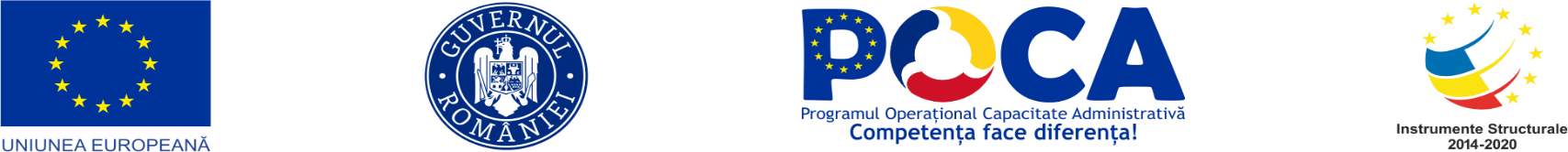 “CONSTRUIM COMUNITĂȚI ȘI OAMENI PRIN DIALOG STRUCTURAT ȘI PARTICIPARE PUBLICĂ”
Prin gen desemnăm ansamblul format din rolurile, comportamentele, trăsăturile şi activităţile pe care societatea le consideră potrivite pentru femei şi, respectiv, pentru bărbaţi
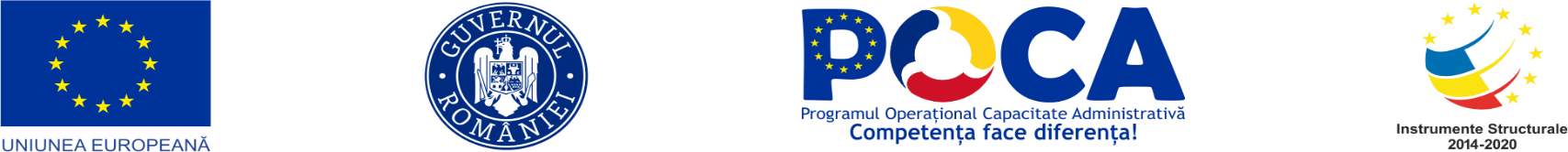 “CONSTRUIM COMUNITĂȚI ȘI OAMENI PRIN DIALOG STRUCTURAT ȘI PARTICIPARE PUBLICĂ”
Prin stereotipuri de gen se înţeleg sistemele organizate de credinţe şi opinii consensuale, percepţii şi prejudecăţi în legătură cu atribuţiile şi caracteristicile, precum şi rolurile pe care le au sau ar trebui să le îndeplinească femeile şi bărbaţii
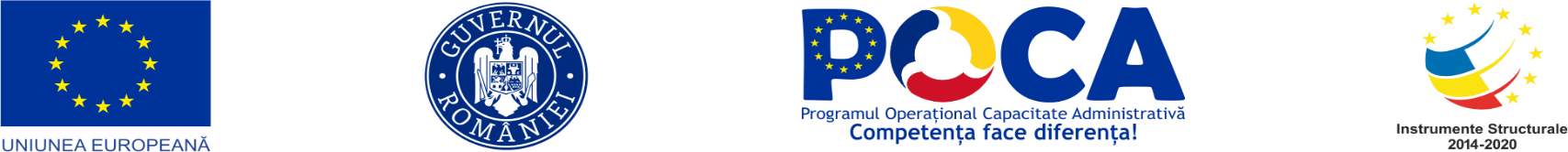 “CONSTRUIM COMUNITĂȚI ȘI OAMENI PRIN DIALOG STRUCTURAT ȘI PARTICIPARE PUBLICĂ”
Reformele care au pus sub semnul întrebării stereotipiile legate de diferentele dintre sexe au făcut ca societatea să recunoască egalitatea de gen și să adopte prin lege drepturi egale  pentru bărbați și femei
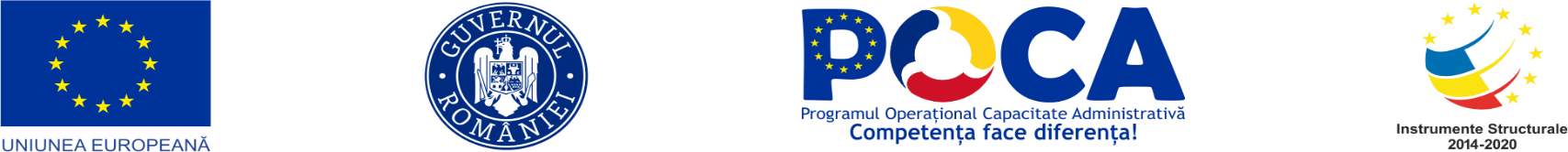 “CONSTRUIM COMUNITĂȚI ȘI OAMENI PRIN DIALOG STRUCTURAT ȘI PARTICIPARE PUBLICĂ”
„Emanciparea femeii devine posibilă doar atunci când aceasta va putea lua parte la procesul de producţie la scară socială şi atunci când îndatoririle domestice vor ocupa doar o mică parte din timpul ei (...).Engels
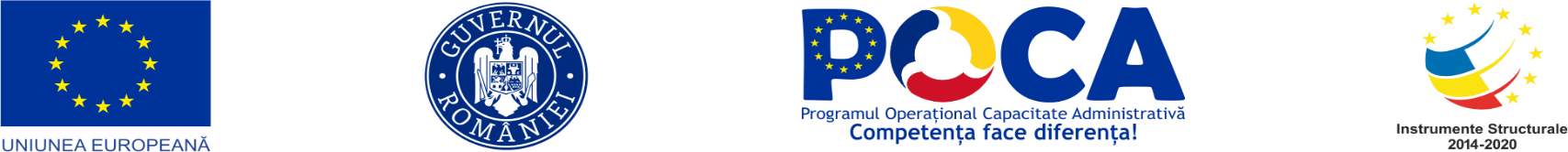 “CONSTRUIM COMUNITĂȚI ȘI OAMENI PRIN DIALOG STRUCTURAT ȘI PARTICIPARE PUBLICĂ”
Rolul şi statutul femeii în viziunea lui Ceaușescu N. „Cea mai mare onoare pentru femei este să nască, să dea viaţă şi să crească copii. Nu poate fi nimic mai scump pentru o femeie decât să fie mamă”
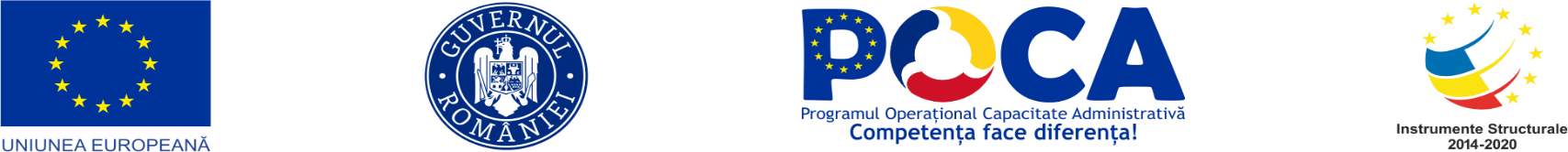 “CONSTRUIM COMUNITĂȚI ȘI OAMENI PRIN DIALOG STRUCTURAT ȘI PARTICIPARE PUBLICĂ”
Mișcarea feministă sau emanciparea femeilor
arata obstacolele întâmpinate de femei în societatea de atunci: incapacitatea femeilor de a face la fel de mulți bani ca bărbații în aceeași profesie, responsabilitățile domestice ale femeii, lipsa de sprijin a societății față de femeile talentate și teama femeilor că succesul lor va duce la un soț enervat sau la a le împiedica chiar să-și găsească un soț
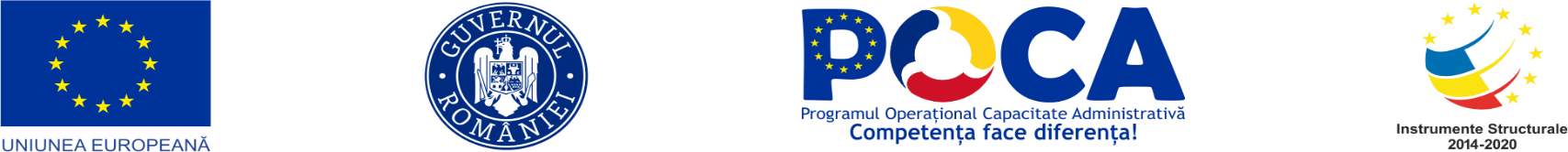 “CONSTRUIM COMUNITĂȚI ȘI OAMENI PRIN DIALOG STRUCTURAT ȘI PARTICIPARE PUBLICĂ”
Mișcarea Femeilor a adus schimbare în societatea Occidentală, inclusiv dreptul la vot al femeilor, dreptul de a iniția procedura de divorț și divorțul „fără nicio vină”, dreptul femeilor de a lua decizii individuale privind sarcina (inclusiv accesul la contraceptive și avort) și dreptul la proprietate
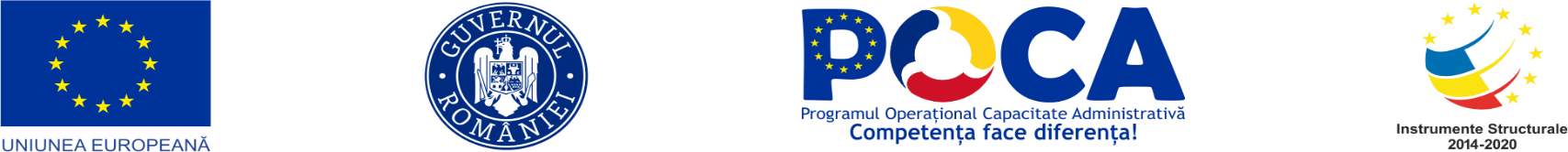 “CONSTRUIM COMUNITĂȚI ȘI OAMENI PRIN DIALOG STRUCTURAT ȘI PARTICIPARE PUBLICĂ”
Raportul Organizației Națiunilor Unite privind Dezvoltarea Umană din 2004 a estimat că, atunci când ambele locuri de muncă (al unui barbat si al unei femei) plătite și neplătite și sarcinile casnice sunt contabilizate, în medie, femeile muncesc mai mult decât bărbații. În zonele rurale ale țărilor în dezvoltare femeile efectuează în medie cu 20% mai multă muncă decât bărbații
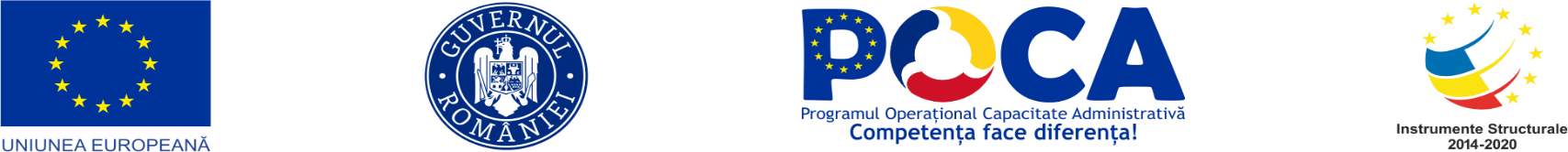 “CONSTRUIM COMUNITĂȚI ȘI OAMENI PRIN DIALOG STRUCTURAT ȘI PARTICIPARE PUBLICĂ”
În România, Legea nr. 202/2002 privind egalitatea de şanse şi de tratament între femei și bărbați, cu modificările și completările ulterioare este legea cadru, care reglementează măsurile pentru promovarea egalităţii de şanse şi de tratament între femei şi bărbaţi
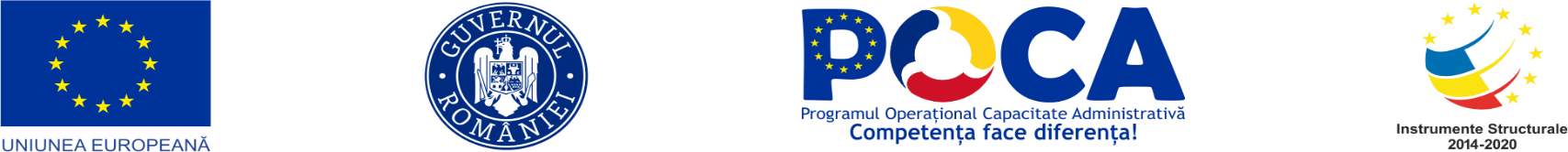 “CONSTRUIM COMUNITĂȚI ȘI OAMENI PRIN DIALOG STRUCTURAT ȘI PARTICIPARE PUBLICĂ”
La nivel de țară, în dezvoltarea egalității de șanse s-au implicat organizații precum  ADRA România, Asociația Novapolis, Fundația progress, habitat for Humanity România, FDP-Protagoniști în educație, World Vision România, Salvați Copiii România, Caritas România și ADV România
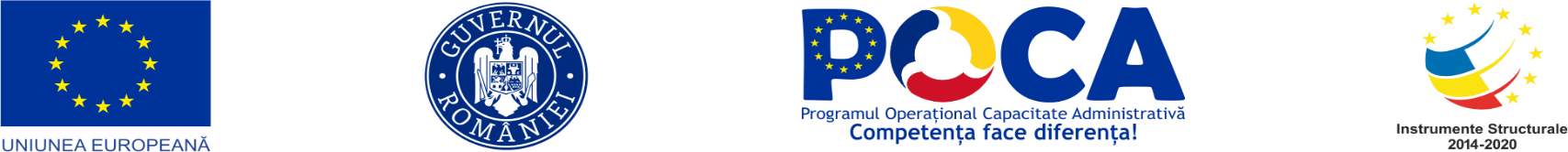 “CONSTRUIM COMUNITĂȚI ȘI OAMENI PRIN DIALOG STRUCTURAT ȘI PARTICIPARE PUBLICĂ”
În plan european, există Institutul European pentru Egalitatea de Șanse între Femei și Bărbați (EIGE) care a fost înființat în 2010, în vederea consolidării și a promovării egalității de gen pe întreg teritoriul UE
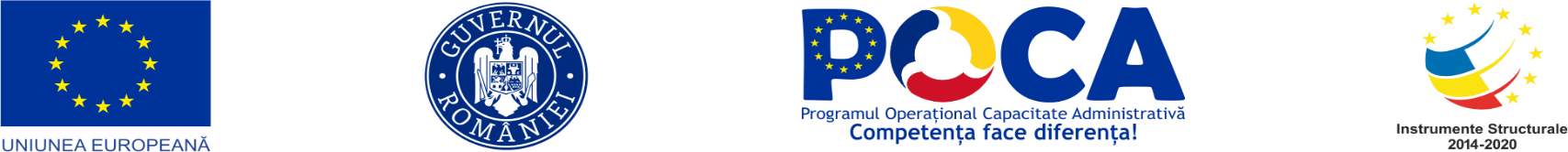 “CONSTRUIM COMUNITĂȚI ȘI OAMENI PRIN DIALOG STRUCTURAT ȘI PARTICIPARE PUBLICĂ”
EIGE  colectează date, desfășoară activități de cercetare și dezvoltare a resurselor, creeând astfel premisele unei mai bune înțelegeri și conștientizări a aspectelor legate de egalitatea de gen în toate domeniile vieții
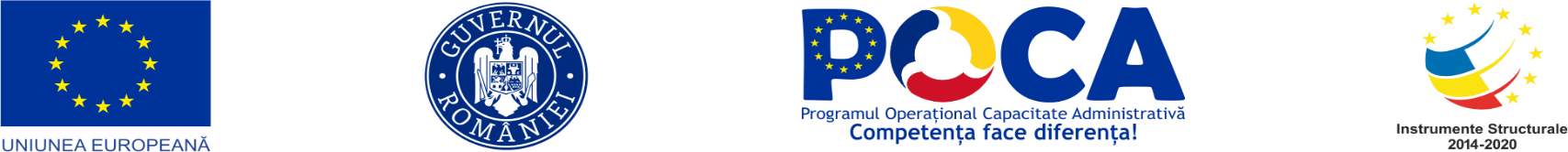 “CONSTRUIM COMUNITĂȚI ȘI OAMENI PRIN DIALOG STRUCTURAT ȘI PARTICIPARE PUBLICĂ”
Identifică inegalitățile dintre femei și bărbați, colectează și analizează date privind inegalitățile de gen. Furnizează informații practice, bazate pe dovezi, ajută factorii de decizie să aducă Europa mai aproape de egalitatea de gen și să îmbunătățească atât viața femeilor, cât și pe cea a bărbaților
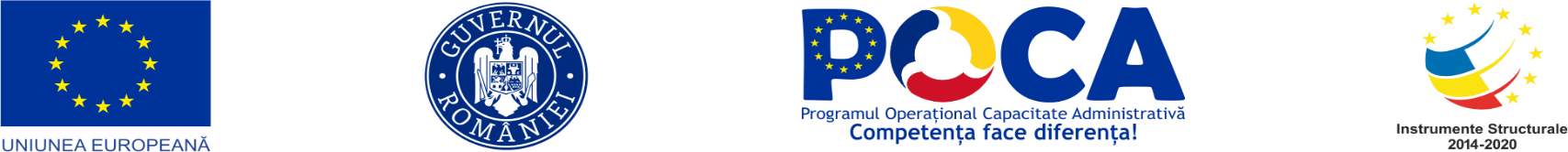 “CONSTRUIM COMUNITĂȚI ȘI OAMENI PRIN DIALOG STRUCTURAT ȘI PARTICIPARE PUBLICĂ”
Indicele egalității de gen
Indicele egalității de gen este un instrument important de elaborare a politicilor, care măsoară progresele înregistrate în privința egalității de gen în UE în timp
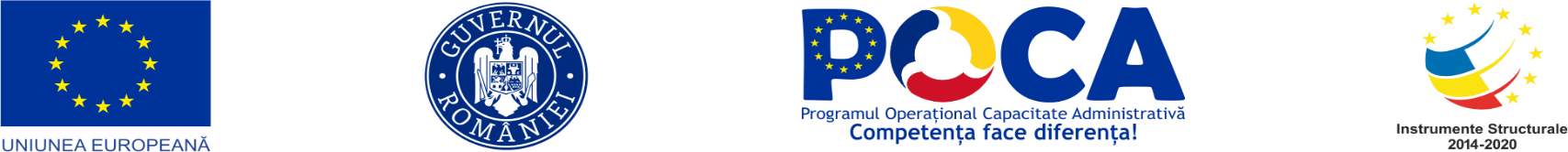 “CONSTRUIM COMUNITĂȚI ȘI OAMENI PRIN DIALOG STRUCTURAT ȘI PARTICIPARE PUBLICĂ”
Punctajele se calculează în funcție de decalajele dintre femei și bărbați și de gradul de realizare a obiectivelor în șase domenii de bază:
 muncă, bani, nivel de cunoștințe, timp, putere și sănătate, precum și subdomeniile acestora.
Indicele conferă vizibilitate domeniilor care necesită îmbunătățiri, punând la dispoziția factorilor de decizie o analiză detaliată la nivelul UE și la nivel național
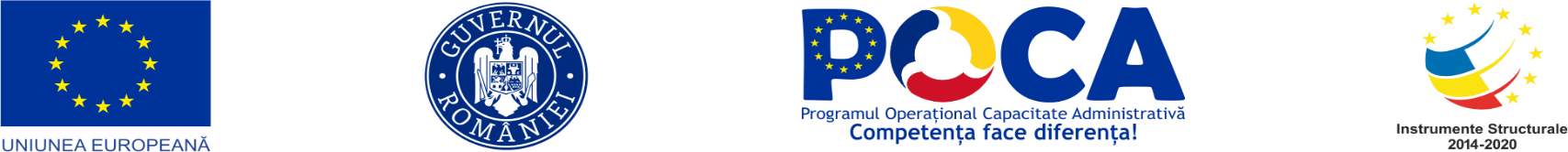 “CONSTRUIM COMUNITĂȚI ȘI OAMENI PRIN DIALOG STRUCTURAT ȘI PARTICIPARE PUBLICĂ”
Violența de gen
Violența de gen este atât o cauză, cât și o consecință a inegalității de gen. Prin urmare, o parte importantă a activității EIGE  o reprezintă furnizarea de resurse pentru combaterea acesteia
Relațiile dintre femei și bărbați sunt privite ca o problemă particulară, în care instituțiile statului – sociale, juridice sau ale sănătății publice – nu întreprind întotdeauna măsurile necesare pentru a schimba situația creată de-al lungul timpului
Violența poate avea un caracter economic, poate lua forma abuzului fizic, sexual, emoțional sau psihologic
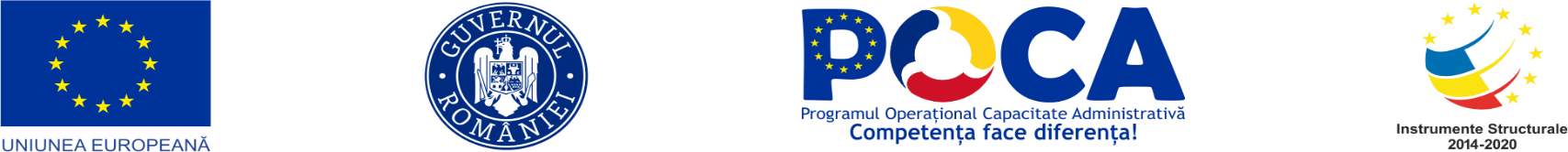 “CONSTRUIM COMUNITĂȚI ȘI OAMENI PRIN DIALOG STRUCTURAT ȘI PARTICIPARE PUBLICĂ”
Ca și violența, prostituția și traficul de femei constituie o altă problemă importantă cu care se confruntă femeile în prezent. Traficul de femei este o formă nouă de prostituție, apărută la sfârșitul secolului al XX-lea
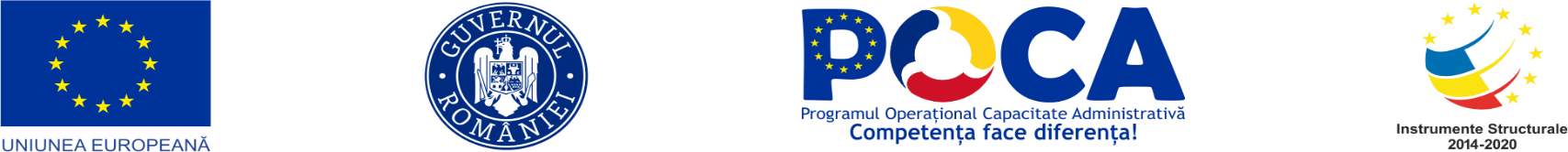 “CONSTRUIM COMUNITĂȚI ȘI OAMENI PRIN DIALOG STRUCTURAT ȘI PARTICIPARE PUBLICĂ”
Situaţia socio-economică precară (sărăcia, șomajul), schimbările ce au avut loc în comportamentul familial, migrația externă, abuzul de alcool, consumul de droguri şi stresul cronic sunt doar câţiva dintre factorii ce contribuie la extinderea traficului de femei, în pofida diferitelor strategii aplicate de numeroase guverne, de Uniunea Europeană, dar și de diverse organizații internaționale
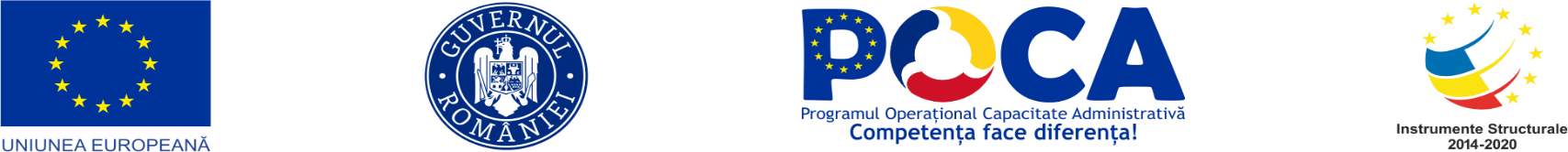 “CONSTRUIM COMUNITĂȚI ȘI OAMENI PRIN DIALOG STRUCTURAT ȘI PARTICIPARE PUBLICĂ”
Bibliografie:

https://europunkt.ro/2016/05/24/exista-cu-adevarat-in-secolul-xxi-egalitate-intre-femei-si-barbati/
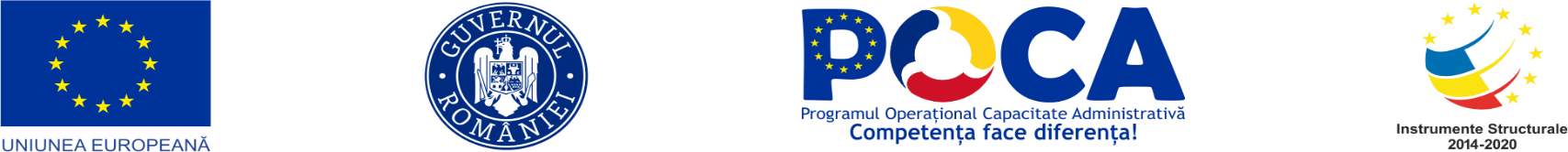 “CONSTRUIM COMUNITĂȚI ȘI OAMENI PRIN DIALOG STRUCTURAT ȘI PARTICIPARE PUBLICĂ”
VĂ MULȚUMIM PENTRU PARTICIPARE!

VĂ AȘTEPTĂM LA URMĂTOARELE NOASTRE DEZBATERI 
PE TEME DE DEZVOLTARE UMANĂ DURABILĂ